Chapter Leadership Experience
Chapter Operations
Objectives
You will be able to:
Examine how the Purpose and Mission of the OA relates to Chapter Leadership.
Develop an understanding of Chapter structure and leadership roles.
Discuss effective modes of communication within a Chapter.
Develop a strategy to run an effective Chapter meeting.
Explore resources to enhance and maintain leadership within a Chapter.
Introduction
Order of the Arrow Mission: to fulfill its purpose as an integral part of the BSA through positive youth leadership under the guidance of selected capable adults
Order of the Arrow Purposes: 
Recognize those who best exemplify the Scout Oath and Law in their daily lives and through that recognition cause other to conduct themselves in a way that warrants similar recognition.
Promote camping, responsible outdoor adventure, and environmental stewardship as essential components of every Scout’s experience, in the unit, year-round, and in summer camp.
Develop leaders with the willingness, character, spirit and ability to advance the activities of their units, our brotherhood, Scouting, and ultimately our nation.
Crystallize the Scout habit of helpfulness into a life purpose of leadership in cheerful service to others.
Chapter Structure/Leadership Roles
Chapter -> Lodge -> Section -> Region
Chapter offices and positions
Chapter Chief
Chapter Vice Chief
Secretary/Treasurer
Ceremony Vice Chief
Adviser
Others?
Chapter Chief
Adviser
Vice Chief
Ceremony VC
Associate Adviser
Sec/Treas
Chapter Structure/Leadership Roles (con’t)
Advisers and officers
Responsibilities of Officers
Key 3 Meetings with Chapter Chief, Chapter Adviser, and District Executive
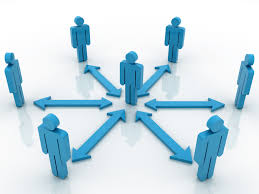 Communications
What makes an effective message?
Clear facts, attention getter, short and to the point, appropriate timing
Phone Tree
Remind texting
Email
Social Media
Agenda/distribution
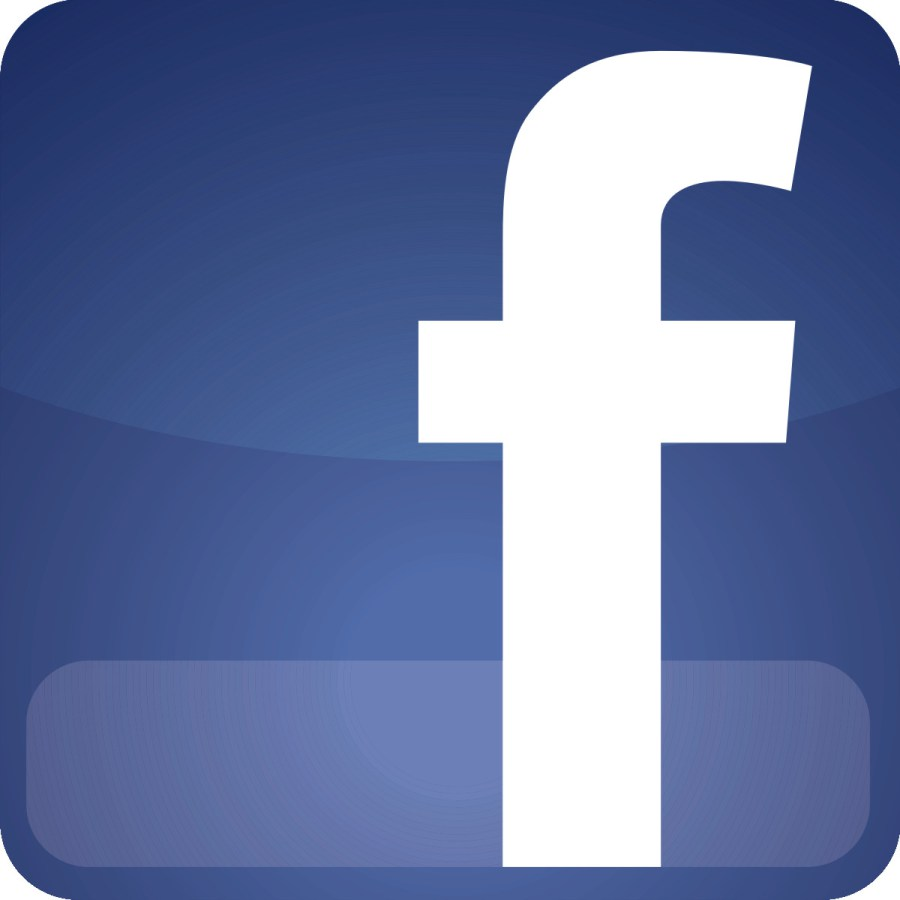 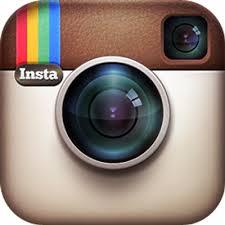 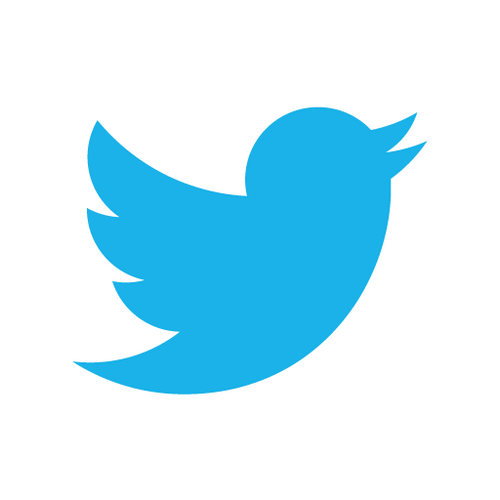 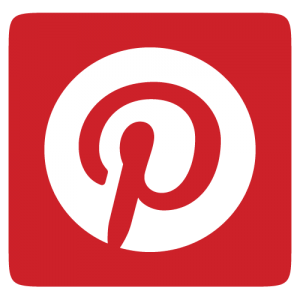 Activity
The role of an adviser
To guide and support the youth leaders, not to do their job for them
To ensure that all chapter operations are within BSA guidelines and policies
Running Meetings
Get everyone engaged
Share responsibility
Encourage participation 
Plan with a plan
Resources
Chapter Operations Guide
OA Handbook
http://www.oa-bsa.org/pages/content/publications
Lodge Officers and Advisers
LLD/NLS/Conclave Training
For Training Resources and More Information Visit:
http://training.oa-bsa.org/noac2015